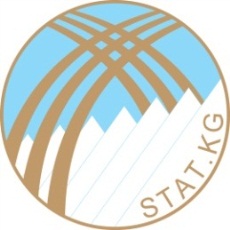 Национальный статистический комитет Кыргызской Республики
Гендерная статистика в Кыргызской Республике
Отдел социальной статистики НСК
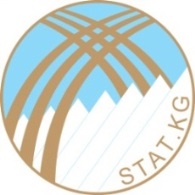 Национальная законодательная база гендерной статистики
Закон Кыргызской Республики «О государственных гарантиях равных прав и равных возможностей для мужчин и женщин» (2003), Статья 8. Гендерная статистика : 
Руководство сбором информации о гендерных статистических данных в республике осуществляет Нацстатком КР
Государственные органы, органы местного самоуправления и руководители юридических лиц, независимо от форм собственности, обязаны представлять в Нацстатком соответствующую информацию по гендерным вопросам
Нацстаткомом в сотрудничестве с международными организациями ежегодно публикуется статистический сборник гендерно-разделенной статистики «Женщины и Мужчины КР» на трех языках (кыргызский, русский, английский)
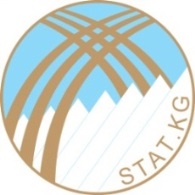 Национальная законодательная база гендерной статистики
Закон КР «О социально-правовой защите 
от насилия в семье» (от 25.03.2003, №62), Статья 28. Статистический учет случаев семейного насилия
Статистический учет сведений о семейном насилии осуществляют:
- Национальный статистический комитет КР
- Министерство внутренних дел КР
- Министерство здравоохранения КР
- Судебный департамент КР
- Министерство образования и науки КР
- Органы местного самоуправления КР
- Территориальные органы социальной защиты
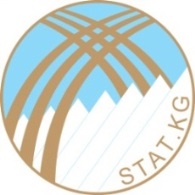 Сборник гендерно-разделенной статистики «Женщины и мужчины Кыргызской Республики»
Ежегодно Нацстаткомом публикуется гендерно-разделенный статистический сборник «Женщины и мужчины КР» 
Начиная с 1996г. Нацстатком в сотрудничестве с  ПРООН ежегодно выпускал сборник гендерно-разделенной статистики «Женщины КР»
С 1998г. – сборник «Женщины и мужчины КР» на русском и английском языках, при поддержки ЮНФПА
В 2003г. - впервые издан на трех языках: русском, кыргызском и английском
С 2005г. – сборник включает специальную главу по гендерным индикаторам ЦРТ
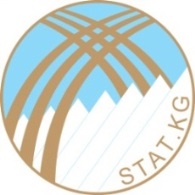 Распространениегендерно-разделенных показателей
Публикации по итогам Первой Национальной переписи населения КР 1999г. 
Публикации по итогам Национальной переписи населения и жилищного фонда КР 2009г.
Публикация «Женщины и мужчины КР»
Публикация «Демографический ежегодник КР»
Публикация «Причины смертности населения КР»
Публикация «Образование и наука в КР»
Публикация «Молодежь в КР»
Система показателей с учетом гендерного фактора для подготовки Национальных отчетов о человеческом развитии
Ежегодный мониторинг гендерно-разделенных показателей индикаторов ЦРТ (более 50 показателей)
В рамках сотрудничества с ЮНИСЕФ разработана и ведется электронная база данных сборника «Женщины и мужчины КР» в формате DevInfo 
База данных показателей ЦРТ размещена на сайте Нацстаткома: www.stat.kg
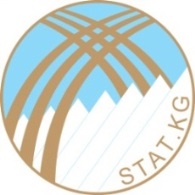 Распространениегендерно-разделенных показателей
В рамках проекта АБР, реализованного Нацстаткомом в партнерстве с Центром исследования демократических процессов, в 2013г. разработана новая гендерная страница на веб-сайте НСК - «Гендерная статистика» (на русском/кыргызском языках), которая содержит:
База данных по гендерным индикаторам в формате Excel, включающая 51 индикатор по 6 разделам статистики : показатели демографии, образования, уровня жизни населения, рынка труда, здравоохранения, преступности и инвалидности 
Аналитические статьи по гендерной тематике: «Гендерные аспекты демографии», «Гендерные аспекты школьного образования», «Гендерные аспекты рынка труда и занятости», «Гендерные аспекты здравоохранения», «О положении сельских женщин в КР»
Веб-сайт Нацстаткома: www.stat.kg
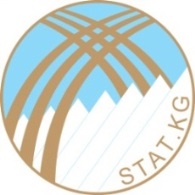 Распространениегендерно-разделенных показателей НСК
В рамках проекта АБР проведены:
В рамках проекта в августе 2013г. был проведен семинар по повышению осведомленности в вопросах международных обязательств и национальных законов Кыргызской Республики, касающихся гендерной статистики. 
Сотрудники Нацстаткома и территориальных органов государственной  статистики участвовали в семинаре «Развитие гендерной статистики: теория и практика», организованного НСК в рамках проекта АБР в партнерстве с Общественным фондом «Центр исследований демократических процессов». В работе семинара были задействованы руководители всех отраслевых управлений и отделов Центрального аппарата и областных подразделений Нацстаткома. Также на семинаре принимали участие – сотрудники министерств и ведомств ответственных по гендерным вопросам.
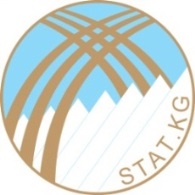 Распространениегендерно-разделенных показателей НСК
Подготовлен сравнительный обзор соответствия существующих гендерных индикаторов с индикаторами выполнения ЦРТ (Целей развития тысячелетия), CEDAW (Конвенции ООН о ликвидации всех форм дискриминации в отношении женщин) и обсужден на Круглом столе в НСК.
Разработаны предложения по улучшению гендерной статистики и распространения среди пользователей и внесены в план работы НСК.
В НСК проведены круглые столы между производителями и пользователями гендерной статистики для улучшения сотрудничества в производстве и использовании данных, особенно для планирования развития, определения потребностей и направления улучшения качества гендерной статистики
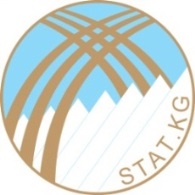 Распространениегендерно-разделенных показателей НСК
Проведен Круглый стол-1 «Перспективы развития гендерной статистики: диалог между производителями и пользователями гендерной статистики» для представителей министерств и ведомств, специалистов по гендерным вопросам, научных работников, сотрудников отраслевых отделов НСК, ГВЦ НСК, СМИ (11 октября 2013г.).
Проведен Круглый стол-2 «Гендерная статистика: коммуникация и распространение данных» для представителей министерств и ведомств, специалистов по гендерным вопросам, научных работников, сотрудников отраслевых отделов НСК, ГВЦ НСК, СМИ (4 декабря 2013г.). На Круглом столе проведена презентация раздела «Гендерная статистика» официального сайта Нацстаткома, участников ознакомили с базой данных гендерных показателей, представление результатов гендерного анализа показателей демографии, здравоохранения, образования, труда, занятости, положения сельских женщин и семейного насилия, проведенного сотрудниками отраслевых отделов Нацстаткома. Материалы  размещены на сайте НСК на кыргызском, русском и английском языках.
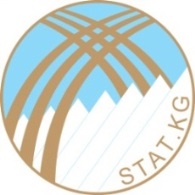 Распространениегендерно-разделенных показателей НСК
Участие в подготовке Первого (1998г.), Второго (2004г.), Третьего (2008г.) и Четвертого (2013г.) периодических отчетов о выполнении КР Конвенции ООН «О ликвидации всех форм дискриминации в отношении женщин». 
Представление статистической информации в соответствии с заключительными замечаниями Комитета ООН по ликвидации дискриминации в отношении женщин. 
Представитель Нацстаткома принимал участие в защите Второго периодического доклада в 2004г. в Нью-Йорке.
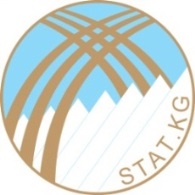 Проблемы развития гендерной статистики
Ограниченность финансовых и человеческих ресурсов в системе Нацстаткома; 
Текучесть кадров в статистических службах и, как следствие, необходимость в проведении регулярных обучений; 
Отсутствие финансовых возможностей для проведения дополнительных выборочных обследований;
Повышение потенциала министерств и ведомств в области производства, анализа и распространения гендерной статистики;
Низкая гендерная чувствительность ответственных работников на республиканском и региональном уровнях.
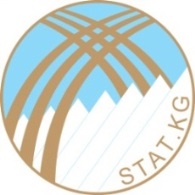 Направления деятельности
Подготовка публикации по детскому труду (МОТ) и проведения Круглого стола по результатам обследования
Подготовка к проведению Национального обследования по вопросам старения (ООН, ДЭСВ)
Подготовка к проведению Национального обследования «Отношение общества к положению женщин и мужчин» (ООН, ЮНФПА)
Расширению базы данных гендерно-дезагрегированных показателей (Программа совершенствования и развития государственной статистики КР на 2015-2019гг.)
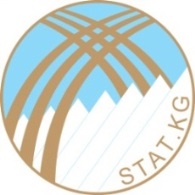 Спасибо за внимание!